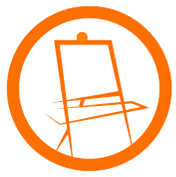 MIXED MEDIA
ORANGE EASEL
School of Art
What is Mixed Media
Type of artwork employing more than one media
Lots of layering
Simple subject matter
Incorporation of words
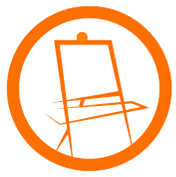 Examples of Mixed Media
Background
Subject
Composition
Focal point
Embellishments
Texture
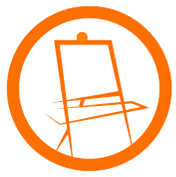 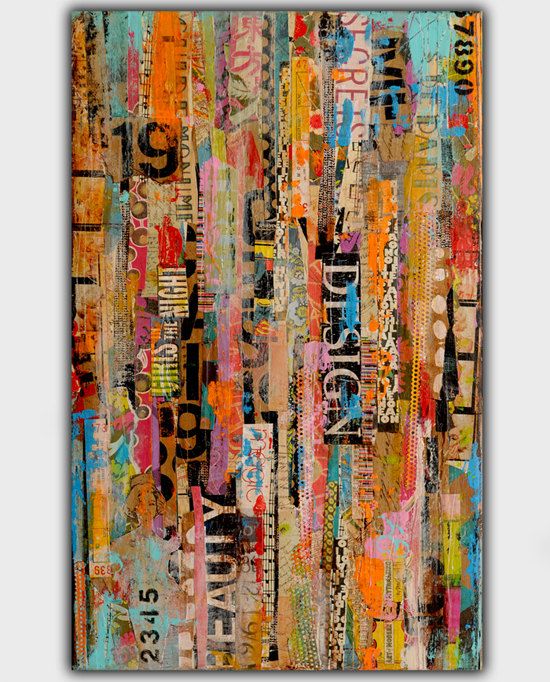 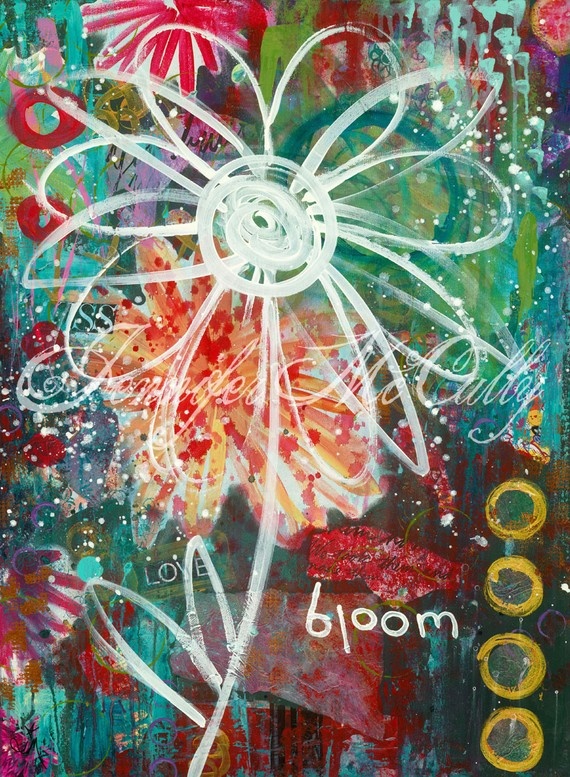 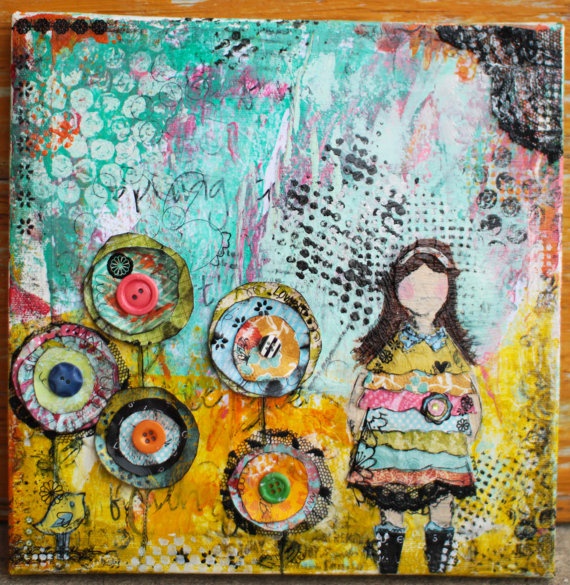 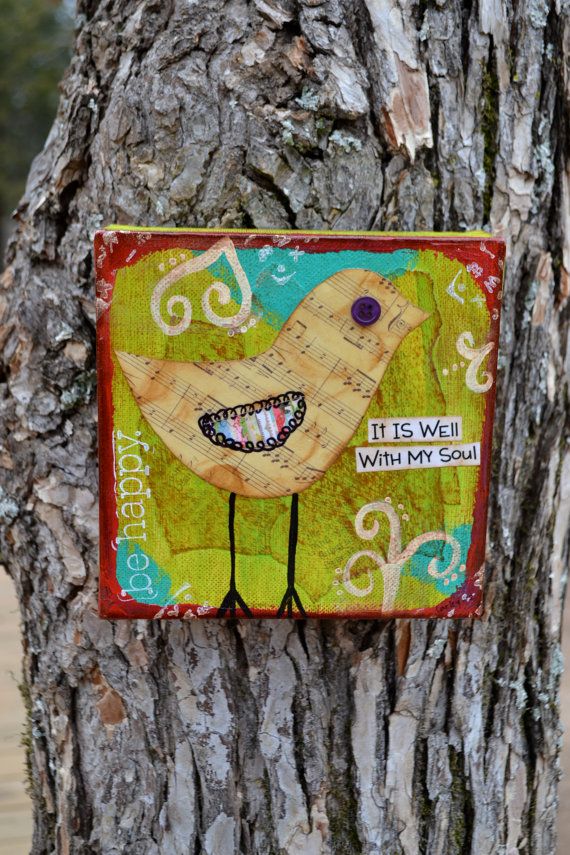 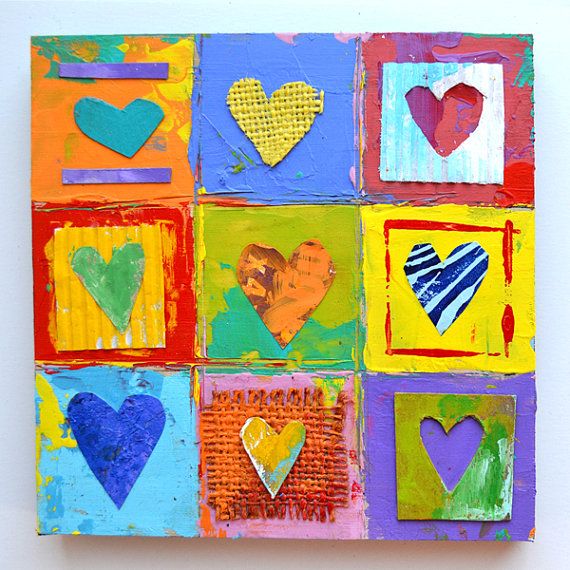 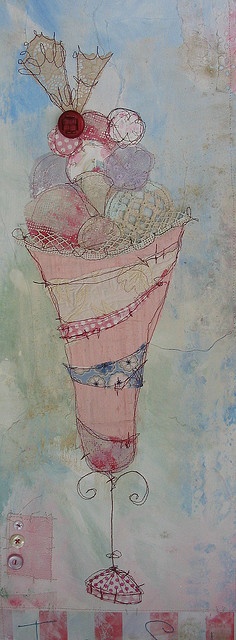 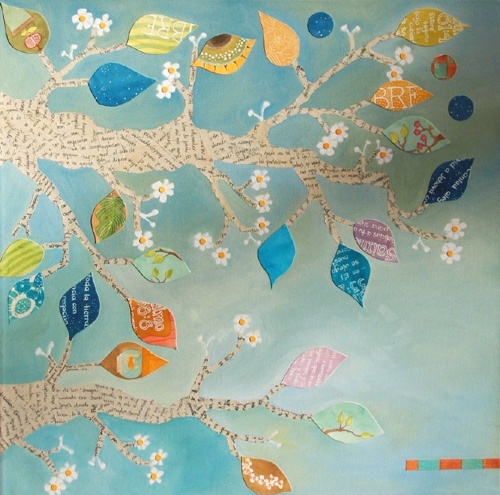 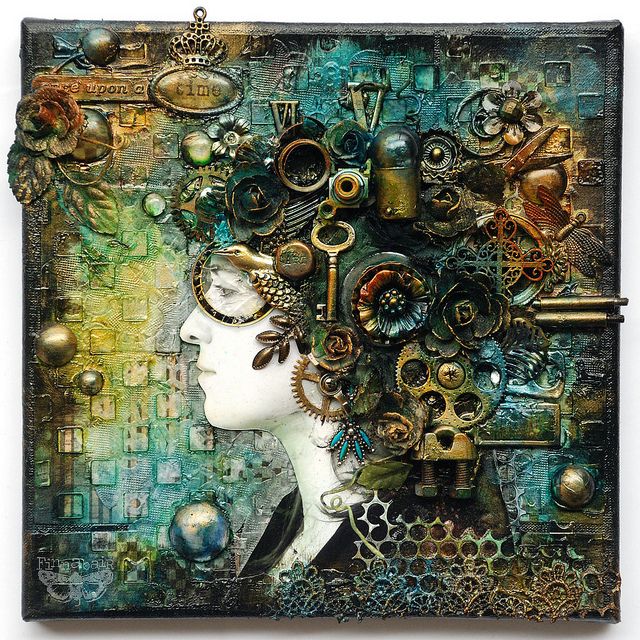 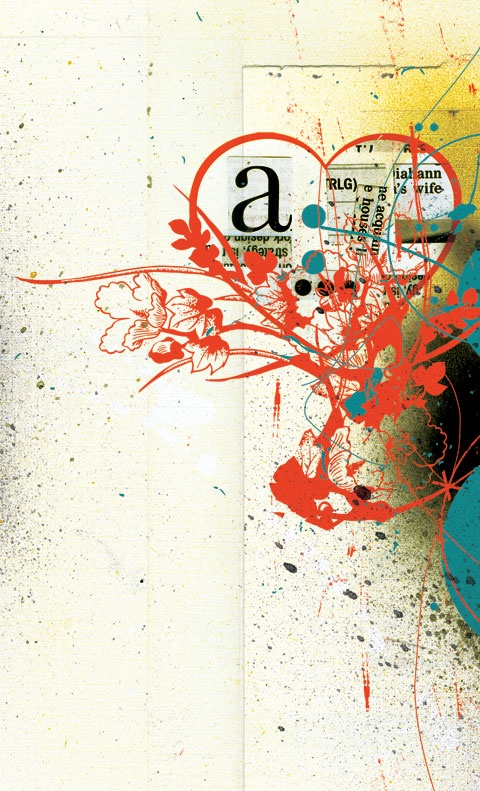 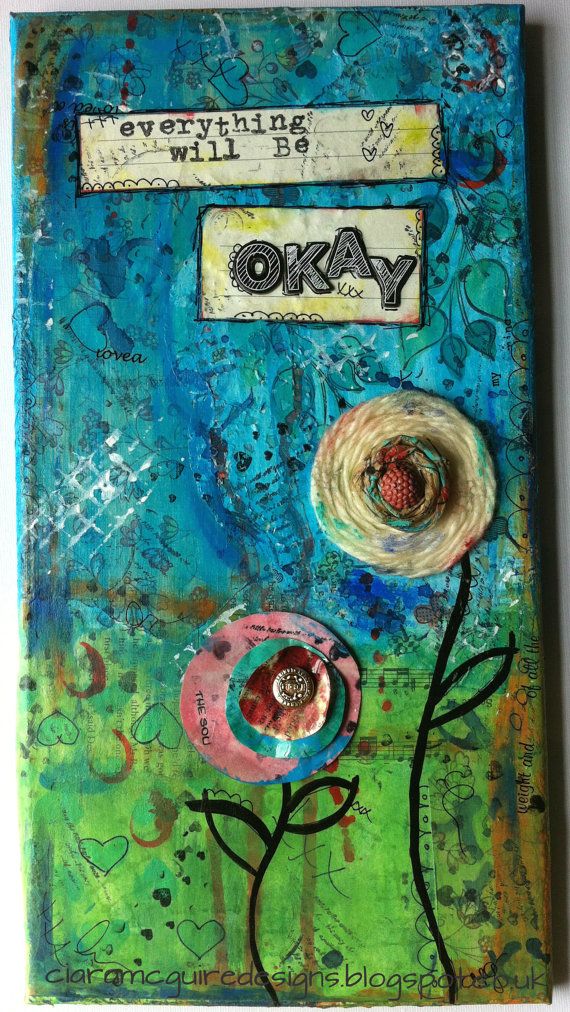 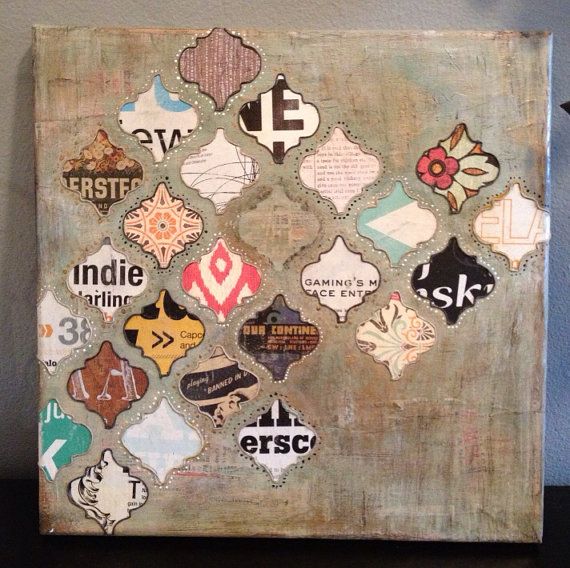 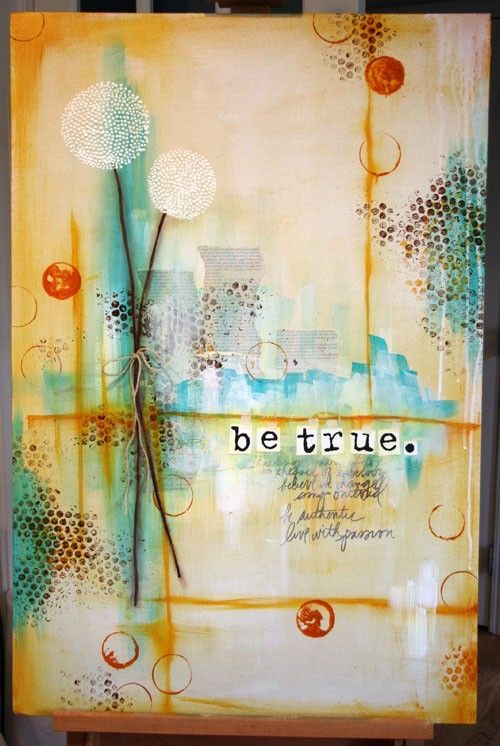 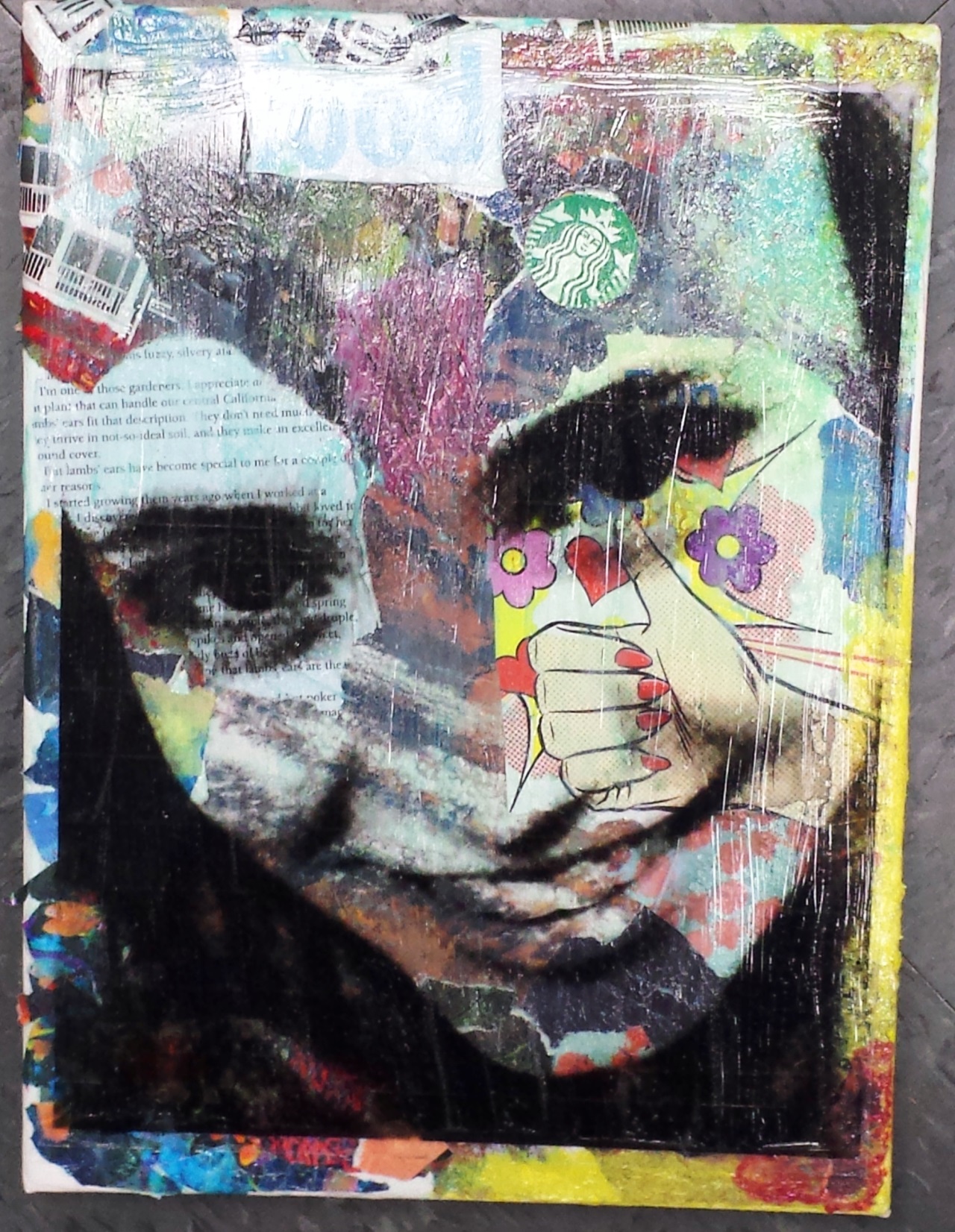 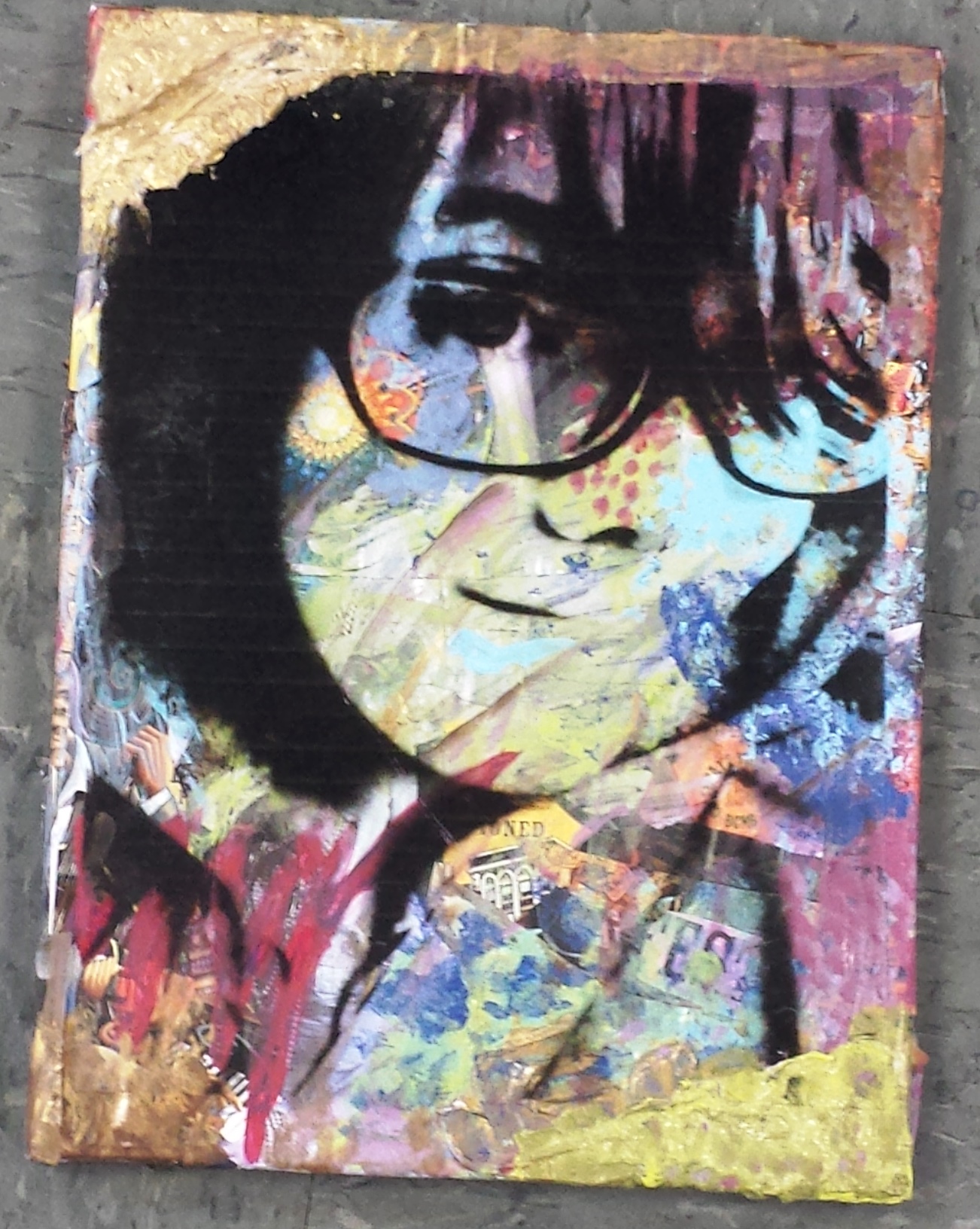 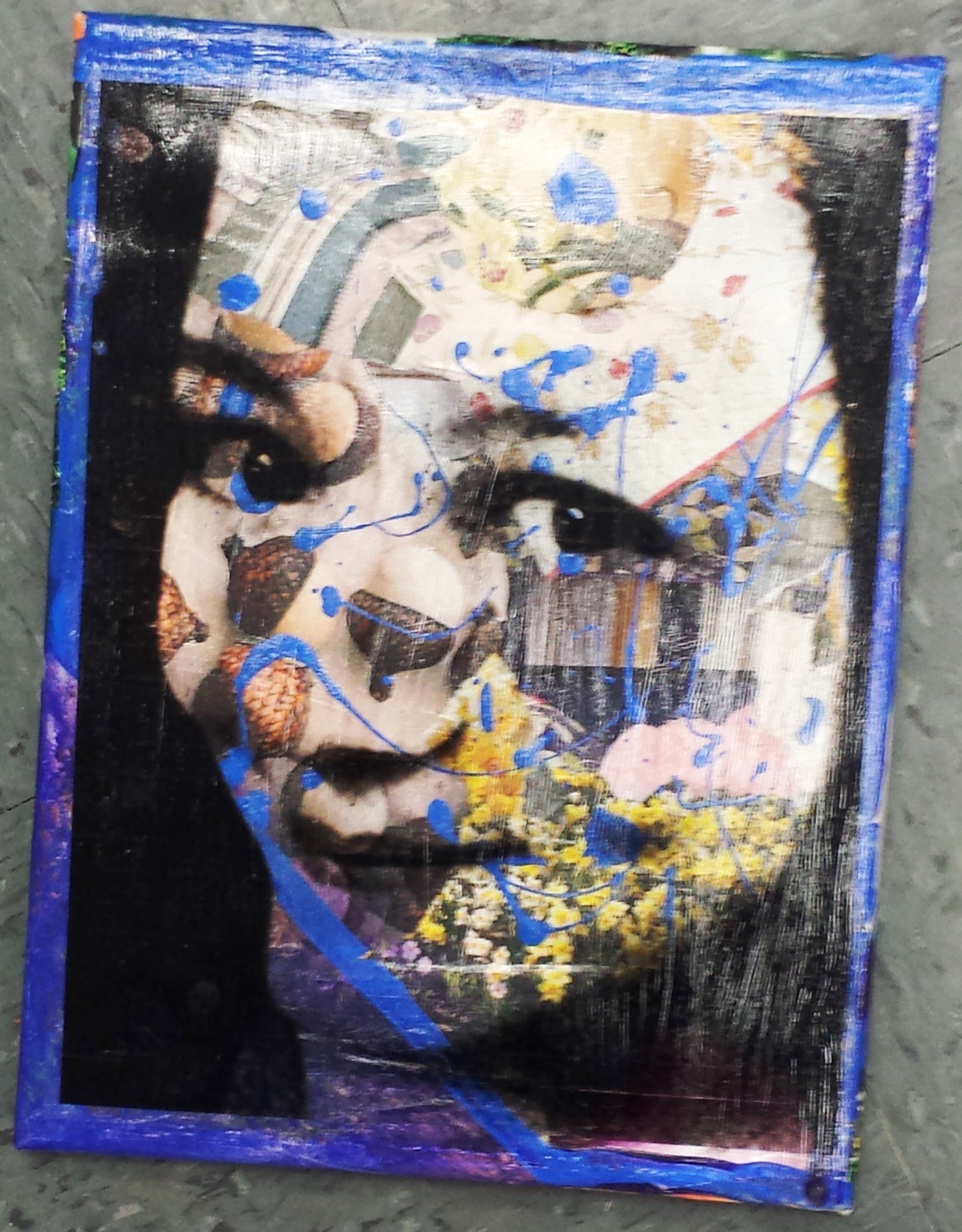